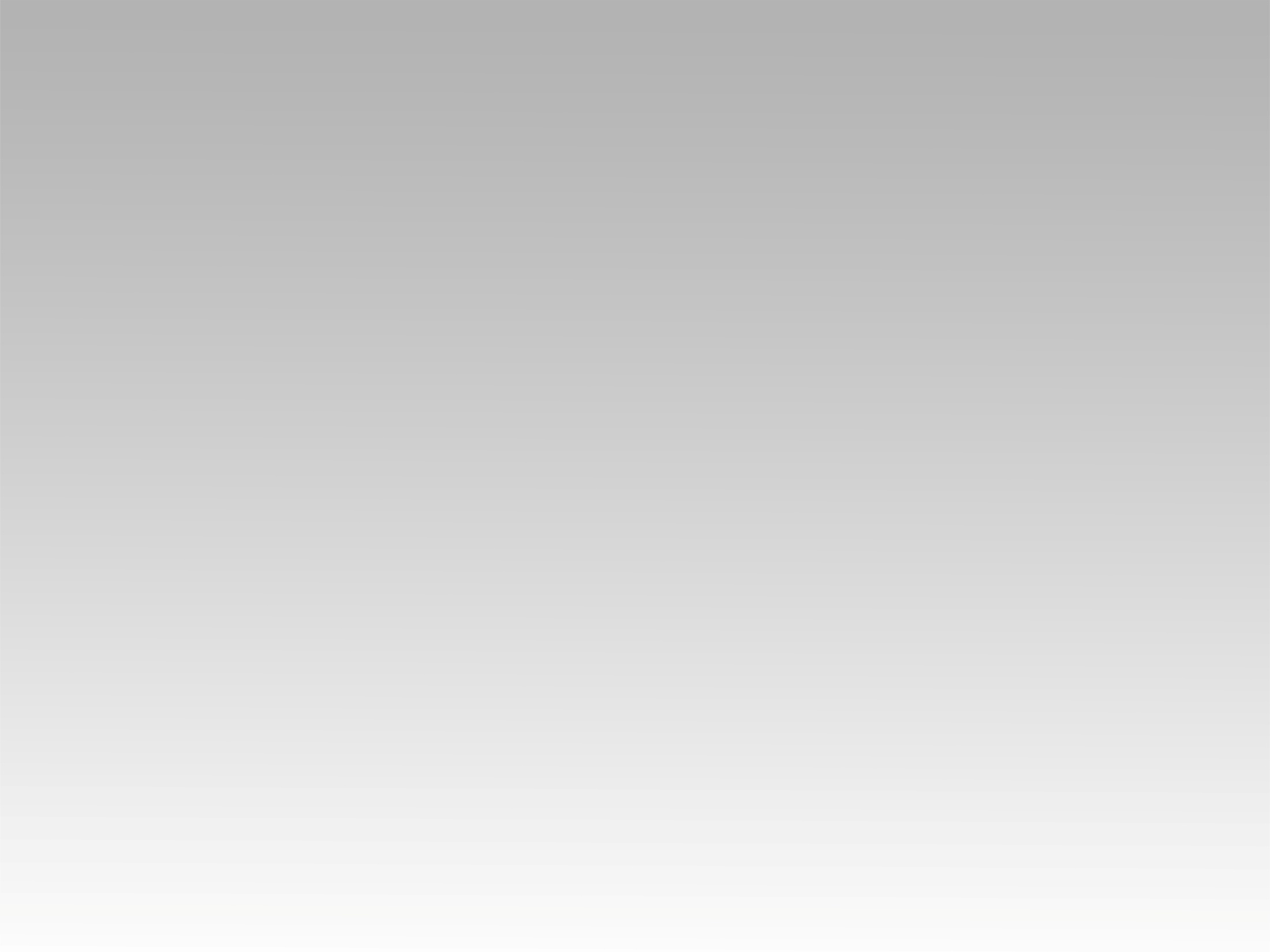 تـرنيــمة
رَافِع رَايَة بالأناشِيد
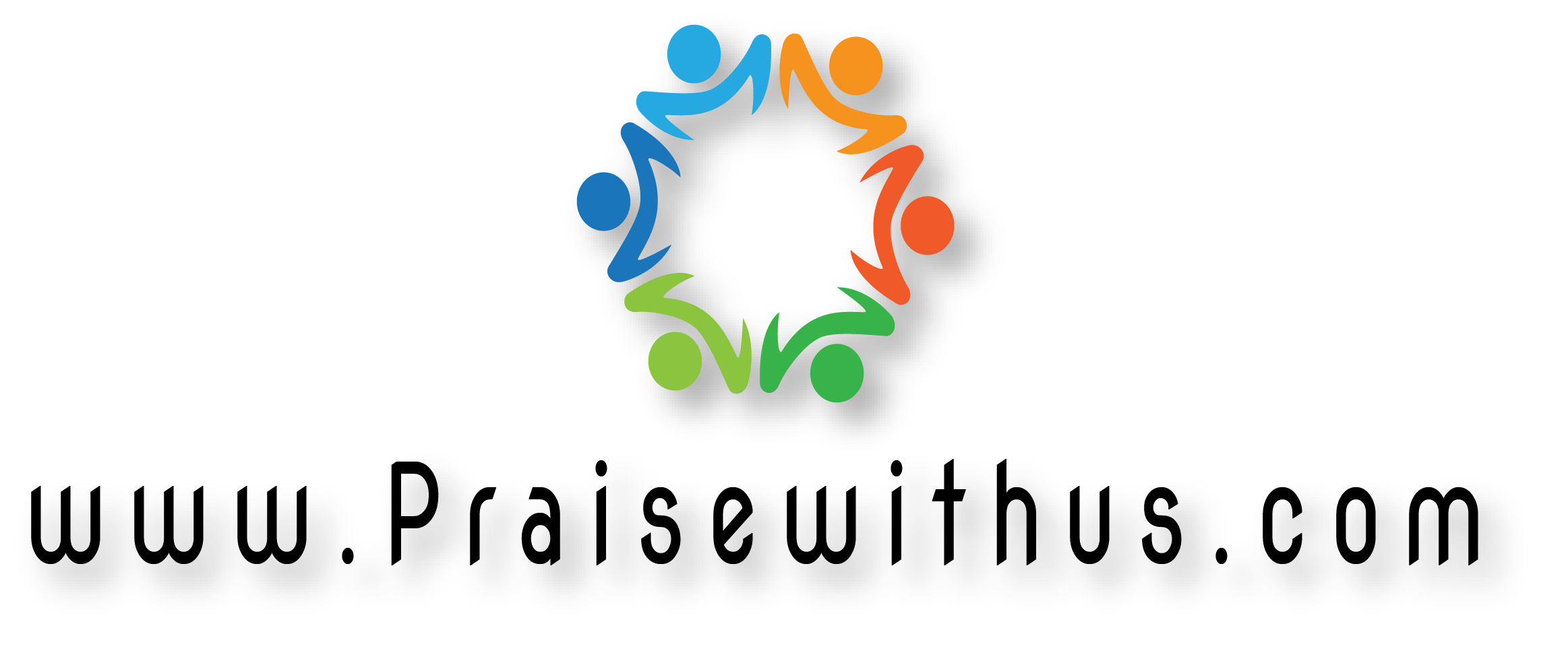 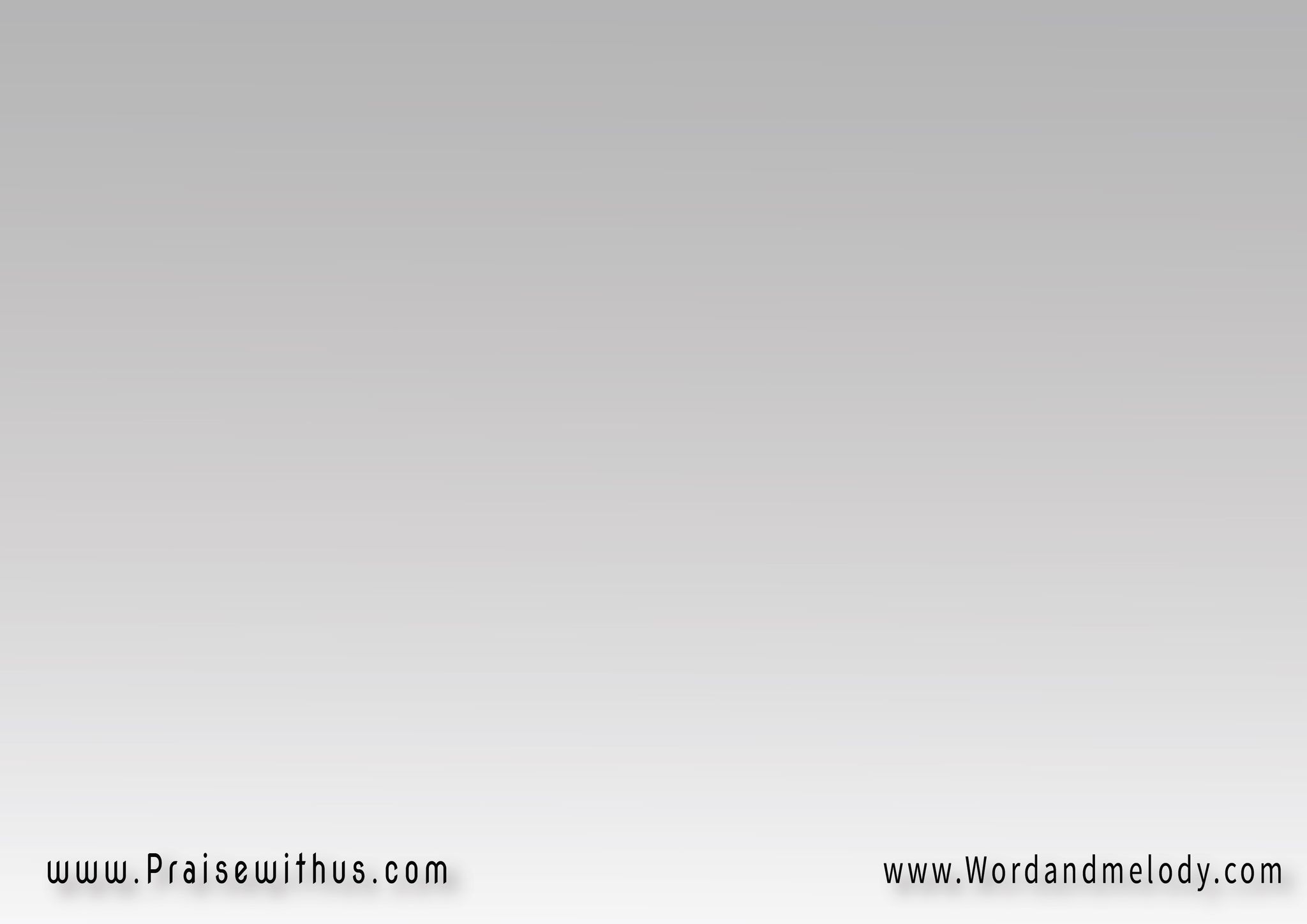 القرار:رَافِع رَايَة بالأناشِيد رَاسِم فَرَحِي عَلى الأوتاركُل حَيَاتي للتَّمجيد  أنا والعُود لِيَسوع البَار



rafea raya bel anasheed   rasem farahi aala el awtarkol hayati lel ttamjeed  ana wel aod le yasou el bar



I lift a banner with songs and music
 praising Jesus all my life.
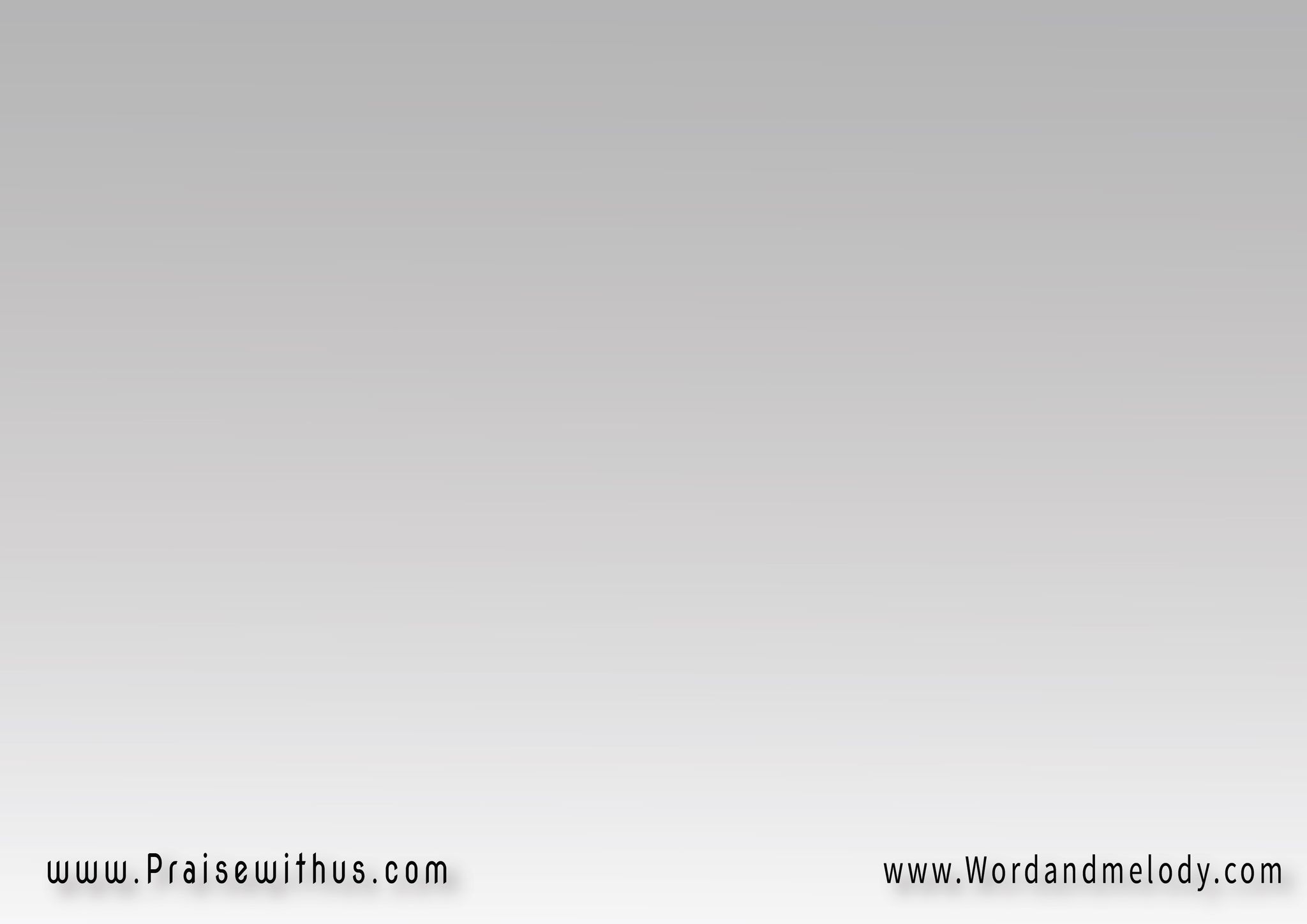 1- فَرَح ترنِيمَــــــاتي بيهنَغمَة في ضَيِّ السَّمَاويَّاتنادَى حَيَاتي عَشَان تِنادِيهشُكر وحَمد وتَسبيحَـــات
farah tarnimati beeh   naghma fi Day el ssamawieatnada hayati aashan tenadeehshokr we hamd we tasbihat

The joy in my songs is from Him, a glimpse from heaven.
 He called me to call on Him with gratitude.
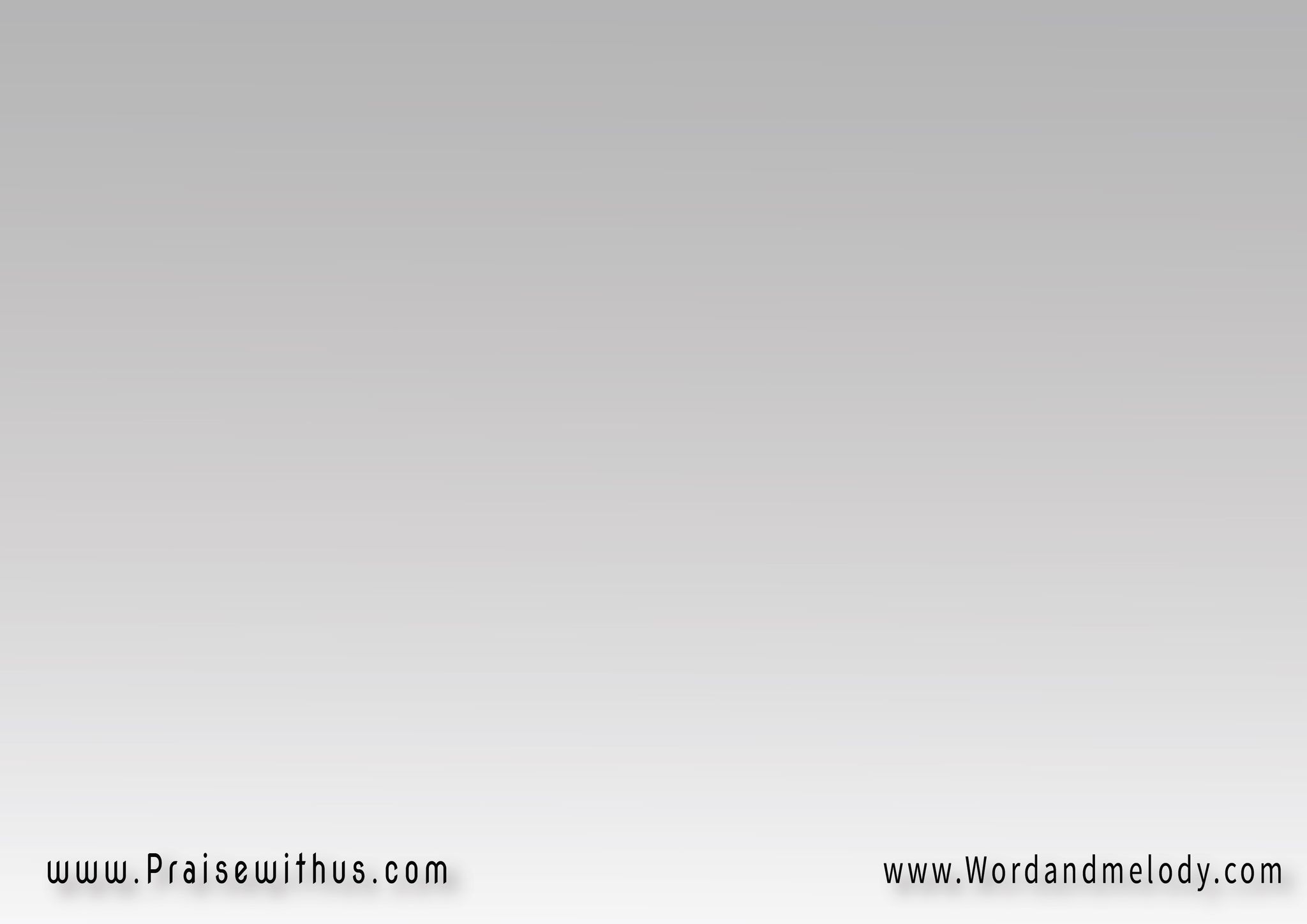 القرار:رَافِع رَايَة بالأناشِيد رَاسِم فَرَحِي عَلى الأوتاركُل حَيَاتي للتَّمجيد  أنا والعُود لِيَسوع البَار



rafea raya bel anasheed   rasem farahi aala el awtarkol hayati lel ttamjeed  ana wel aod le yasou el bar



I lift a banner with songs and music
 praising Jesus all my life.
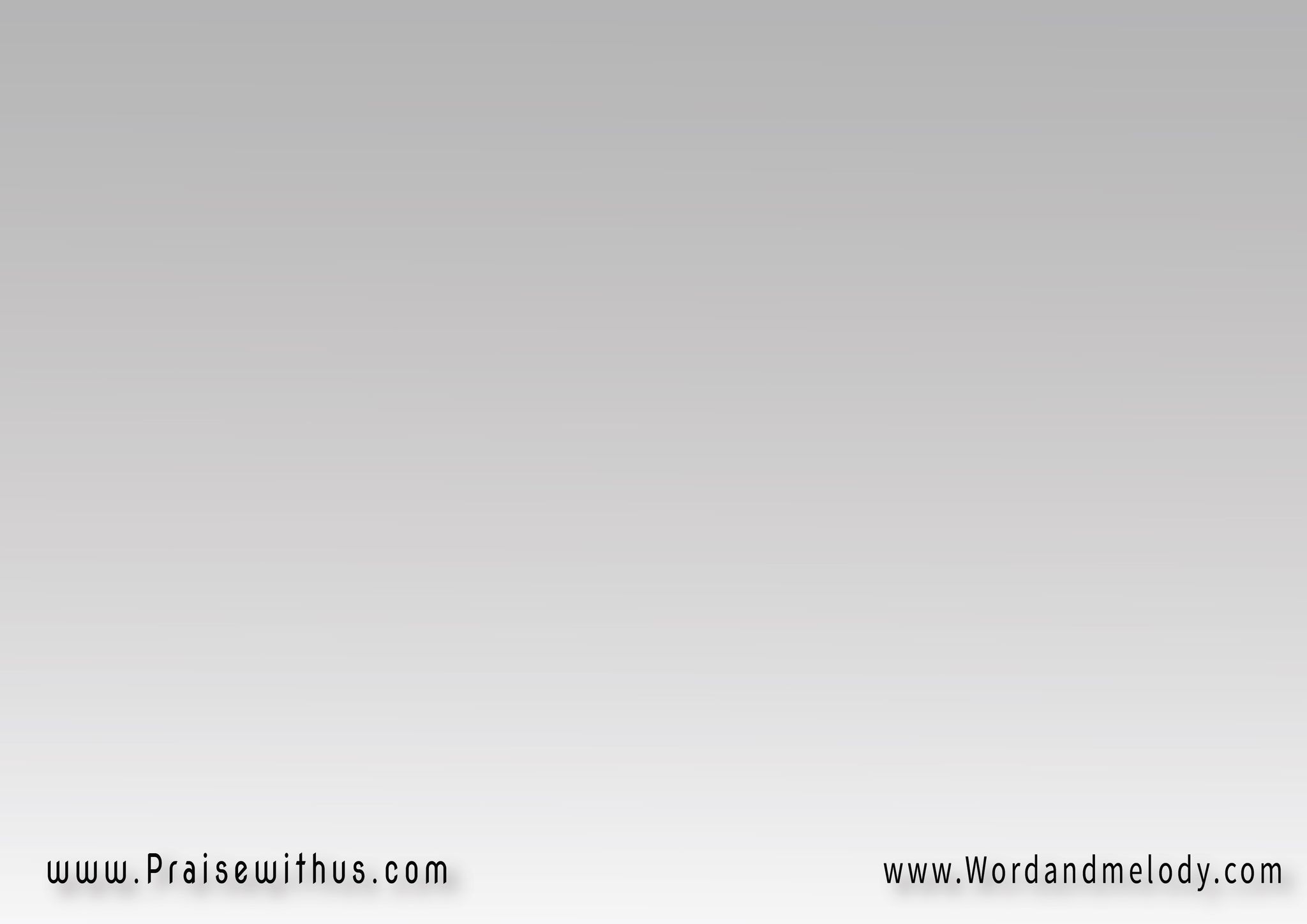 2- فَرْح عَجيب الغَمر سَكيبفِيض الحُب رَفَعنــــــي إلِيهرَاية الفَرح عَليهـــــا صَليبهوَ السِّــــــــــر اللي مخَبِّيـه

farh aajeeb el ghamr sakeeb   faiD el hob rafaani elaihrayet el farh aalaiha Saleeb  hoa el sser elli mkhabbeeh

The joy is wonderful, it lifts me up to Him.
 The banner of joy is a cross; this is the secret.
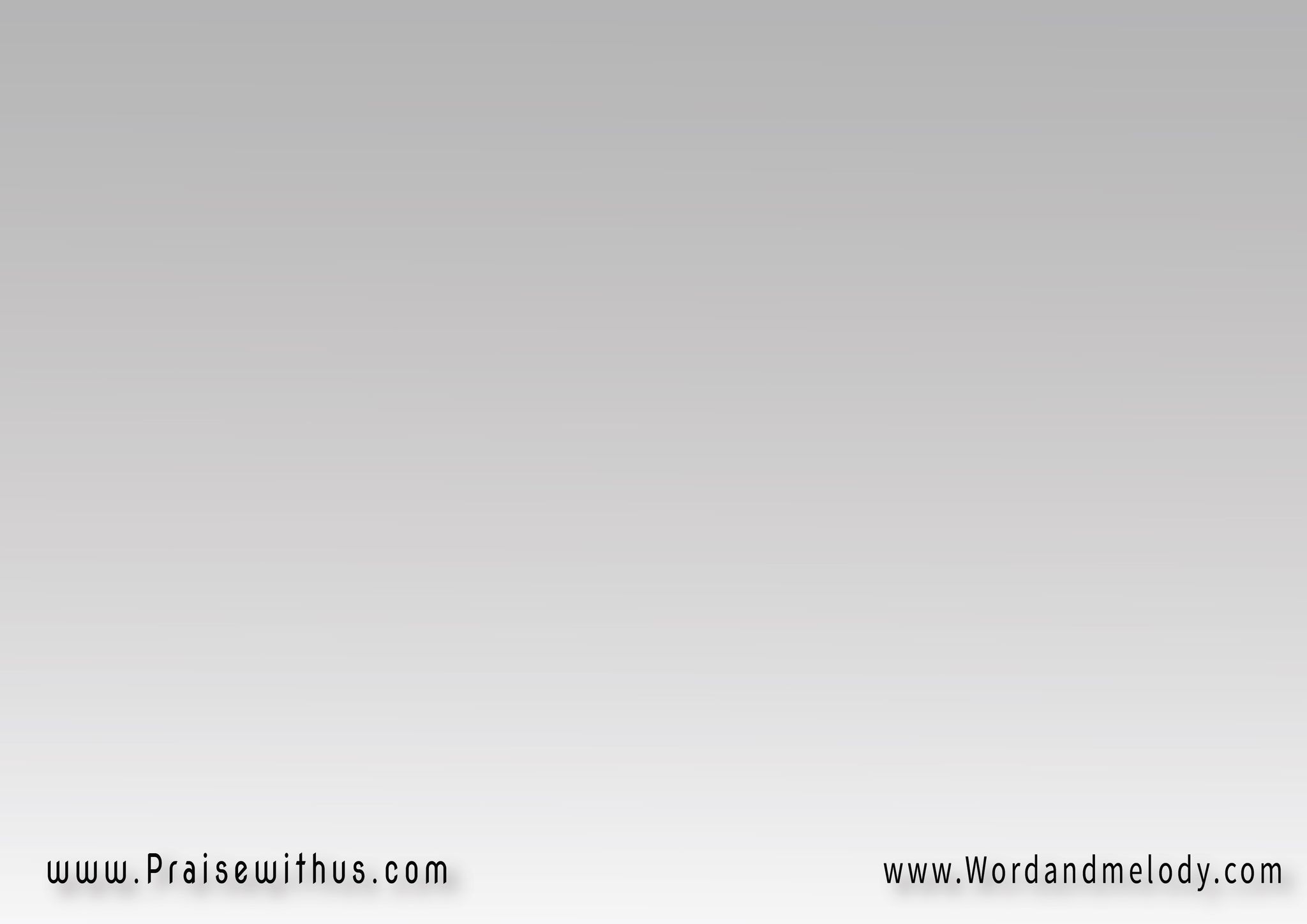 القرار:رَافِع رَايَة بالأناشِيد رَاسِم فَرَحِي عَلى الأوتاركُل حَيَاتي للتَّمجيد  أنا والعُود لِيَسوع البَار



rafea raya bel anasheed   rasem farahi aala el awtarkol hayati lel ttamjeed  ana wel aod le yasou el bar



I lift a banner with songs and music
 praising Jesus all my life.
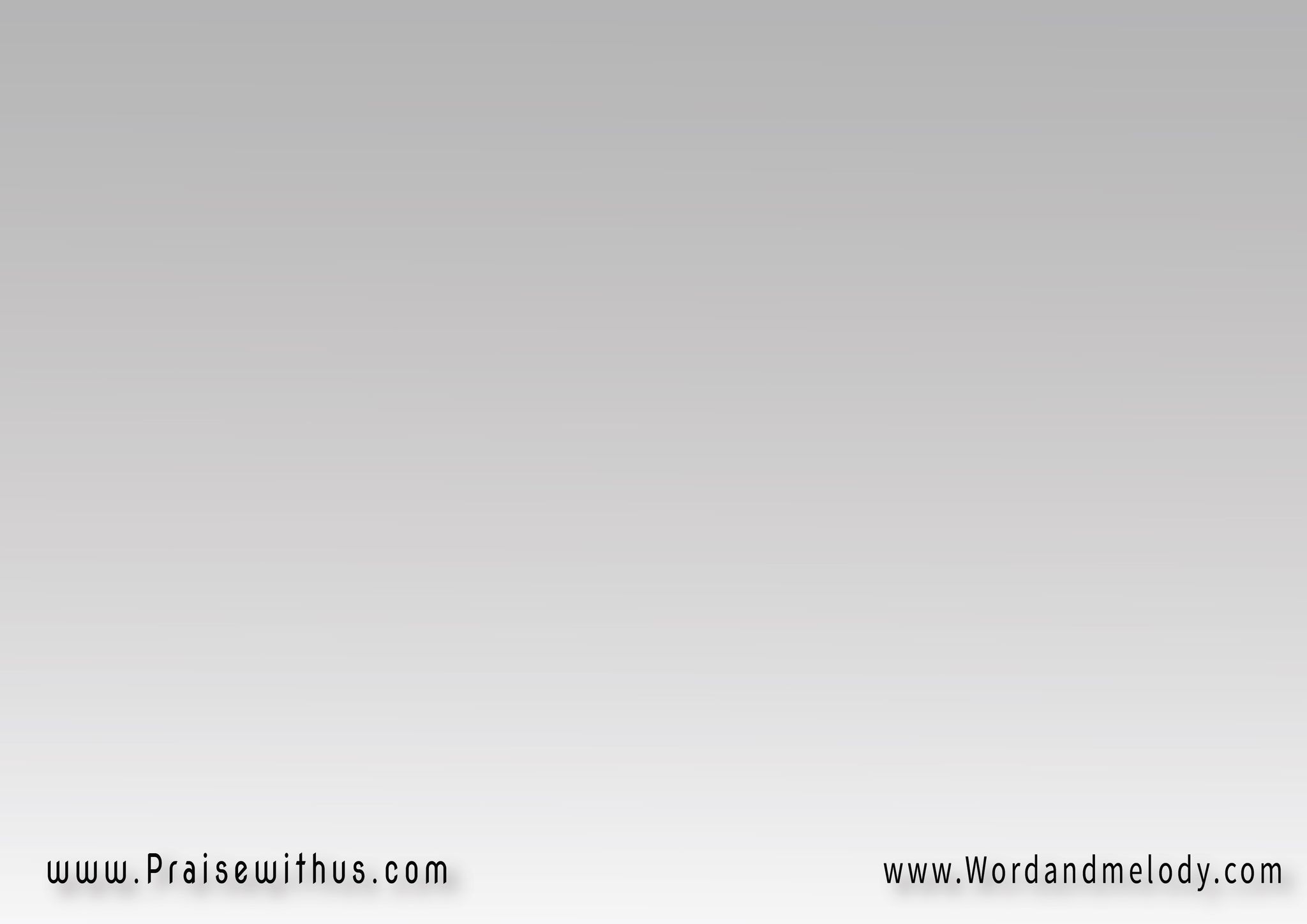 3- عَهد الفَرح مَدَى الأيَّامعَهد سَــــــــلامُه لِينا أكيدمَات عَلشَاننا يَسوعنا وقامدَاس المُوت وعَطانا العِيد
aahd el farh mada alayyam   aahd salamo lina akeedmat aalshanna yasouana we amdas el mot we aatana el aeed
The promise of joy is eternal. Jesus died and rose
 for us, He stomped on death and gave us a feast.
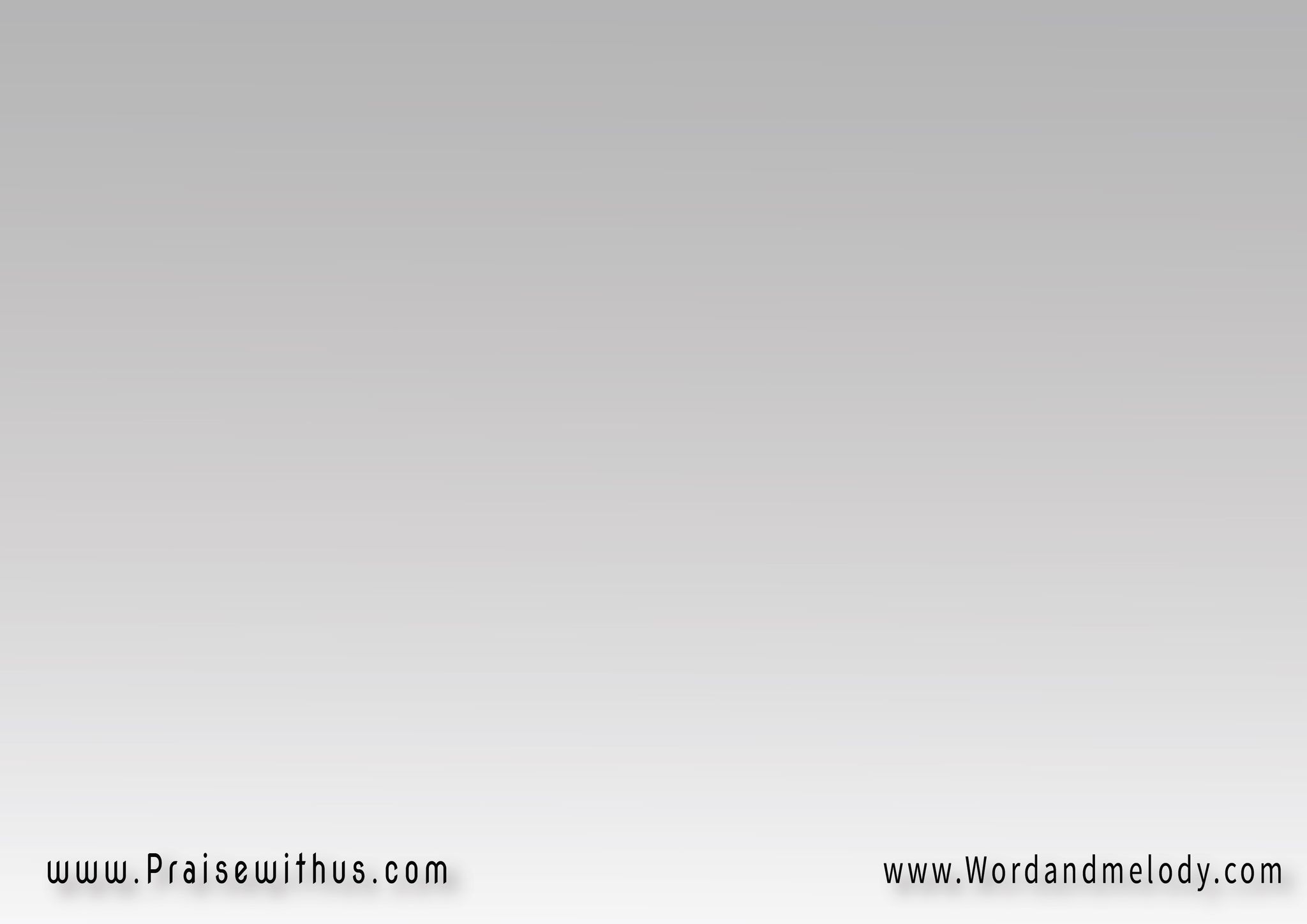 القرار:رَافِع رَايَة بالأناشِيد رَاسِم فَرَحِي عَلى الأوتاركُل حَيَاتي للتَّمجيد  أنا والعُود لِيَسوع البَار



rafea raya bel anasheed   rasem farahi aala el awtarkol hayati lel ttamjeed  ana wel aod le yasou el bar



I lift a banner with songs and music
 praising Jesus all my life.
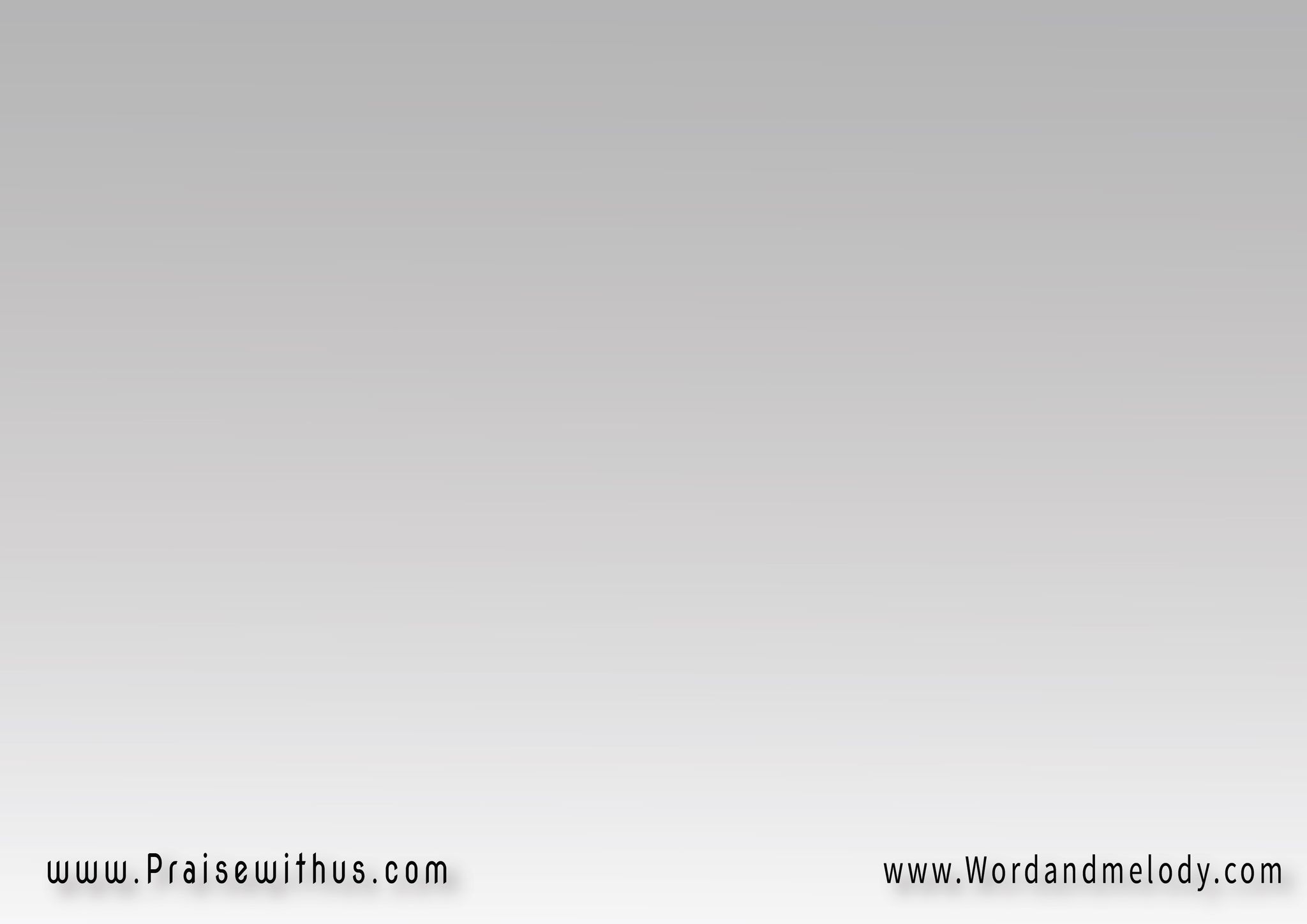 4- دُوسِي بعِزّ يا نفسي كَمَاندُوسِي مَعَـــاه عَلى الآلامَاتعَدِّي مَعَـــــاه فوق الأحزَانداللي عَطــــــــاني الحُرِّيَّات

dosi be aezz ya nafsi kamandosi maaah aal alalamataaddi maaah foq el ahzan   dalli aatani el horriat

Let me stomp with Him on pains, let me cross
 with Him over sorrows; He made me free.
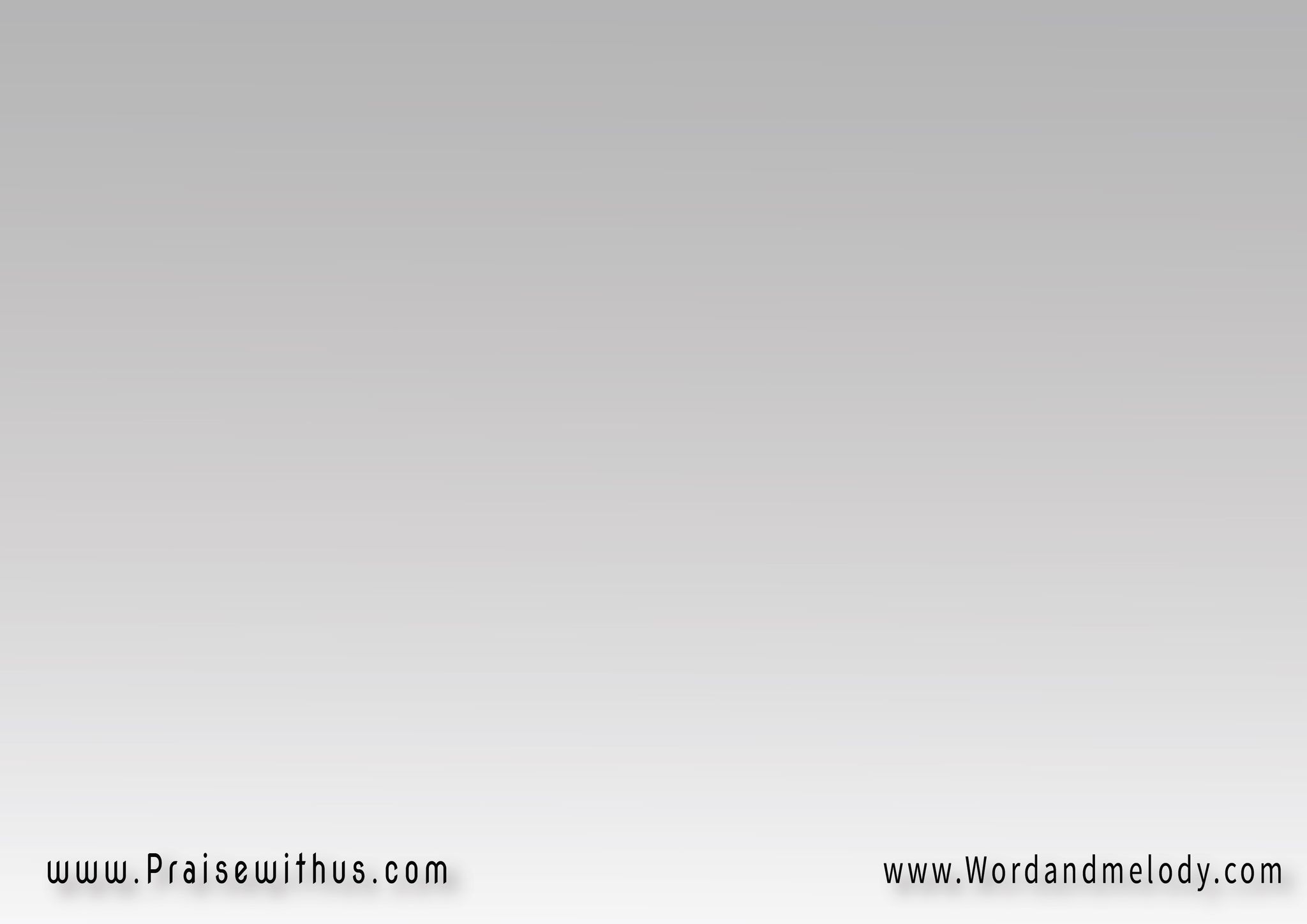 القرار:رَافِع رَايَة بالأناشِيد رَاسِم فَرَحِي عَلى الأوتاركُل حَيَاتي للتَّمجيد  أنا والعُود لِيَسوع البَار



rafea raya bel anasheed   rasem farahi aala el awtarkol hayati lel ttamjeed  ana wel aod le yasou el bar



I lift a banner with songs and music
 praising Jesus all my life.
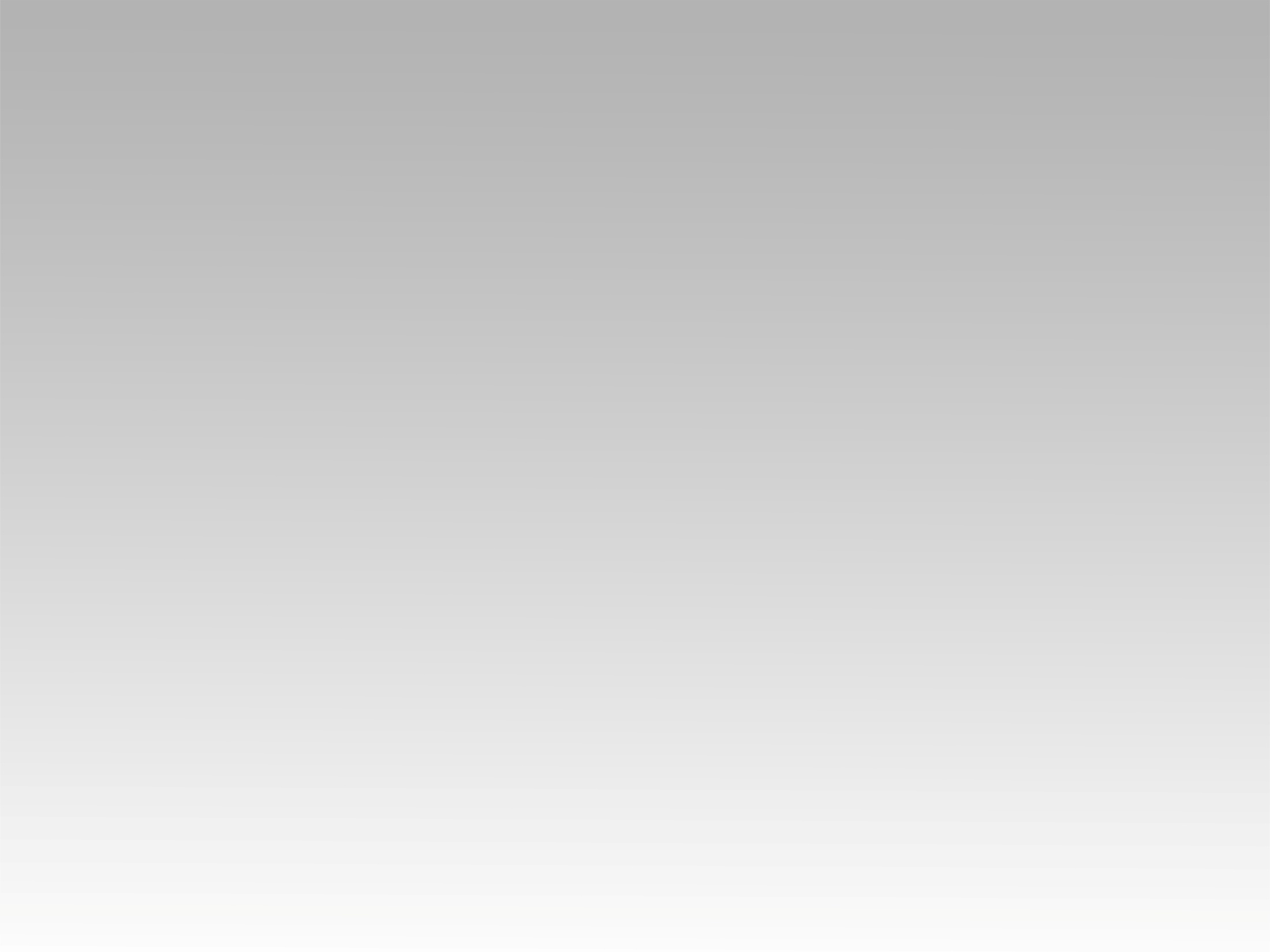 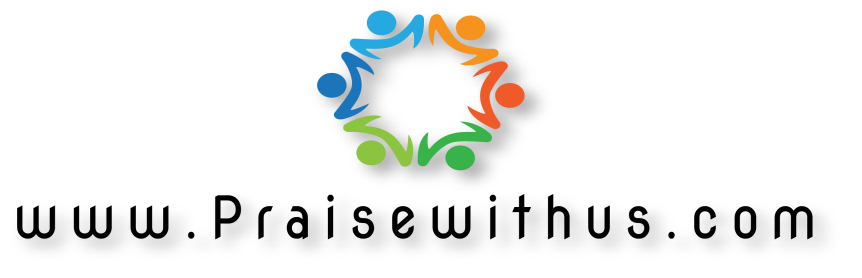